政治學
第十七講：政體（三）
授課教師：國立臺灣大學 政治學系 王業立 教授
本課程指定教材為Michael G. Roskin, Robert L. Cord, James A. Medeiros, 
Walter S. Jones (2011). Political Science: An Introduction. Pearson。 
本講義僅引用部分內容，請讀者自行準備。
【本著作除另有註明外，採取創用CC「姓名標示－非商業性－相同方式分享」臺灣3.0版授權釋出】
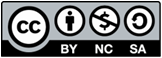 1
代議民主之特徵
2
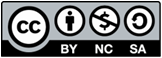 代議民主之特徵
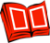 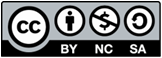 3
民主的實踐：菁英主義或多元主義
政治權力往往掌握在少數政治菁英(political elites)手中，多數民眾僅擁有有限甚至極少之權力；在政治權力分配不均之常態下，民主與獨裁之差異即在於菁英是否可被人民課責(accountable)。

菁英主義(Elitism)與多元主義(Pluralism)之分界點即在於菁英所具課責性之多寡。
4
民主的實踐：菁英主義或多元主義
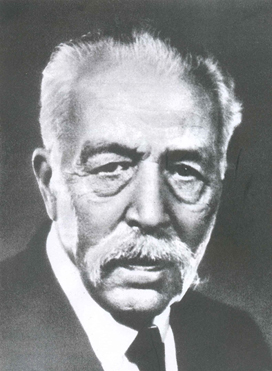 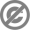 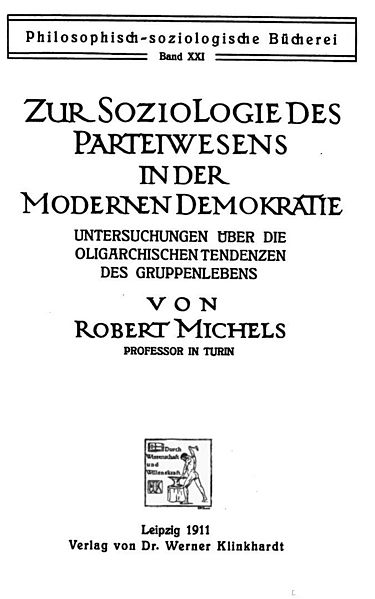 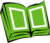 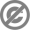 5
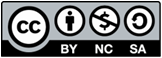 民主的實踐：菁英主義或多元主義
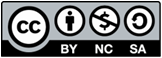 6
民主的實踐：菁英主義或多元主義
7
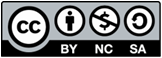 民主的實踐：菁英主義或多元主義
利益團體
利益團體
利益團體
菁英
菁英
菁英
菁英
群眾
群眾
群眾
群眾
8
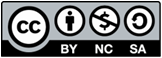 民主的實踐：菁英主義或多元主義
9
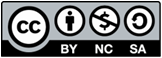 民主的實踐：菁英主義或多元主義
10
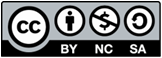 獨裁政體
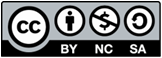 極權、威權與民主間係程度上之差異，難以清楚界線加以區隔，而宜以光譜之概念理解之。
極權
威權
民主
民主化
11
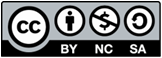 極權獨裁
20世紀新興之體制，拜科技進步之賜，政府權力得以滲透至人民政治、經濟、文化乃至思想等各個層面進行全面性管控。

始於1917年列寧於俄羅斯建立共產主義國家；後墨索里尼1922年及希特勒1933年亦相繼建立法西斯政權；1949年毛澤東於中國建立共產主義國家亦屬極權統治之類型。
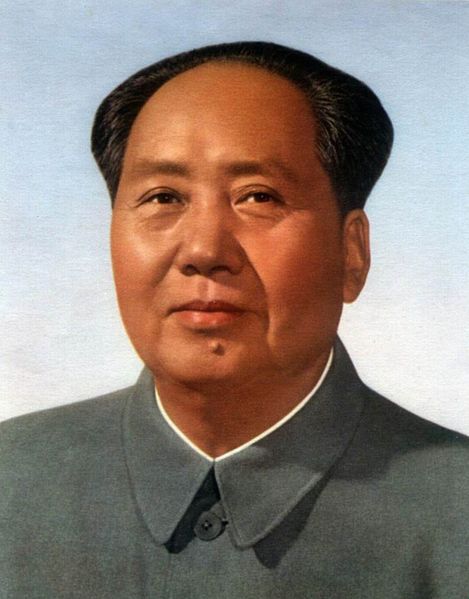 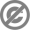 12
極權獨裁
C. Friedrich 與Z. Brzezinski歸納之極權獨裁特徵：
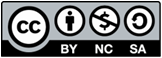 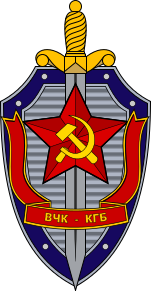 13
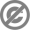 極權獨裁
C. Friedrich 與Z. Brzezinski歸納之極權獨裁特徵：
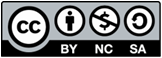 14
威權獨裁
相較於極權獨裁，政府之意識型態較為淡化，嚴格管控與掌權者政治權力相關之層面，其餘層面則較為鬆綁。
威權國家之分類：
15
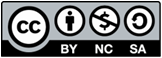 威權主義與開發中國家
政治與經濟之發展於開發中國家民主化過程中是否存在先後順序，究應依循符合西方發展經驗之現代化理論，同時發展政治與經濟，抑或仿效中國與俄羅斯威權主義式資本主義(authoritarian capitalist)模式，先發展經濟，政治上仍採取威權統治，至今尚無定論。

二次大戰後脫離殖民母國民主化之國家往往易倒退回威權體制，無法長久維持民主，此乃因開發中國家多半存在前工業主義之傳統，缺乏西方根植於個人主義與市場經濟之文化背景。
16
民主化與威權體制
1974年第三波民主化浪潮中，主要有兩種類型之國家朝向民主發展：
高度經濟成長的威權政體，例如：臺灣。
經濟發展落後的共產主義國家，例如：蘇東波之國家。
民主化須以相當之經濟基礎為前提，此乃因經濟發展能促成：
中產階級：高度經濟發展創造龐大之中產階級，中產階級偏好漸進式改革而非革命式推翻政權。 
教育：人民教育程度提升，自主性選民逐漸增加，不易受少數政客操弄。
多元主義：不同人、團體勇於為自己之利益發聲，有助於民主之推動。
市場：教育人民自利、多元與容忍之態度，有助於民主之持續。
17
民主化與威權體制
惟此種模式不適用於石油輸出國家(petrostates)，大量財富之擴增並未使石油輸出國之人民成為自主、多元之中產階級，反而使人民更加依賴政府；但此種觀點近年因茉莉花革命而受到挑戰。
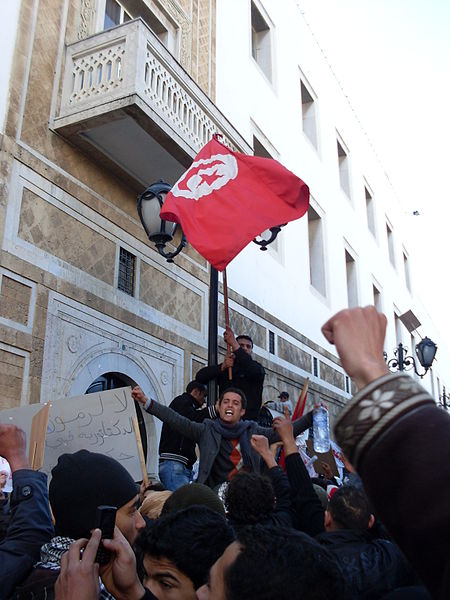 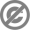 18
版權聲明
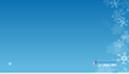 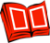 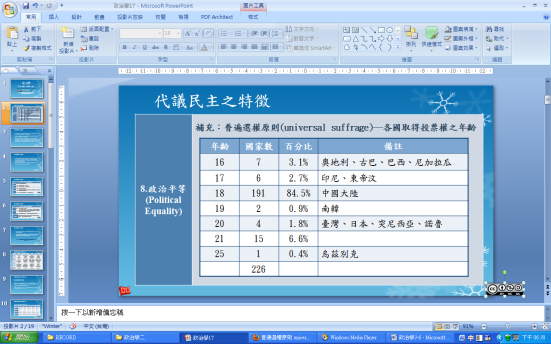 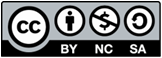 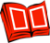 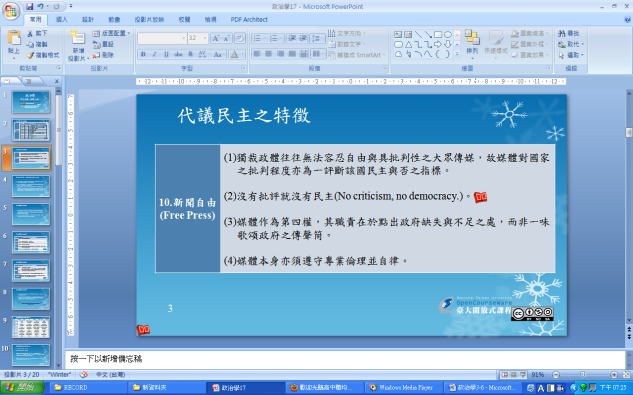 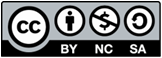 19
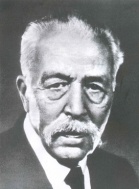 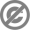 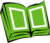 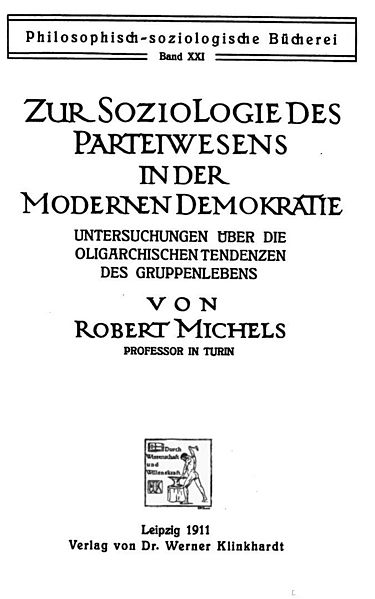 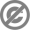 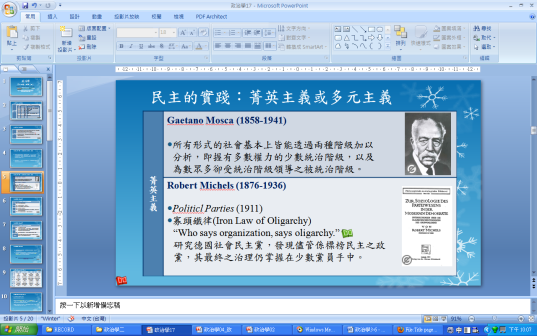 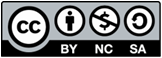 20
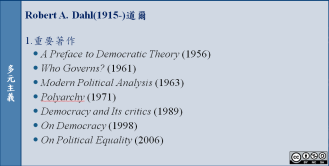 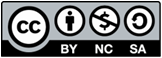 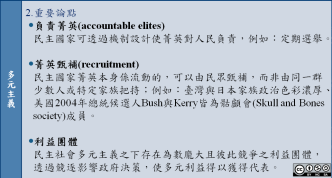 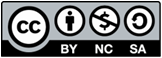 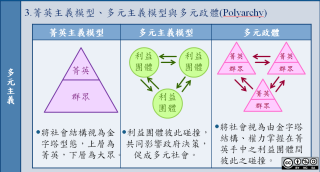 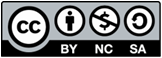 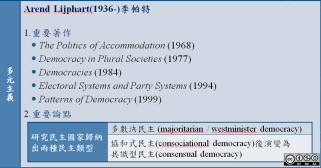 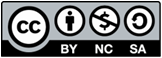 21
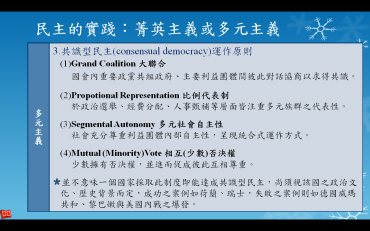 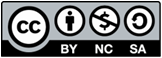 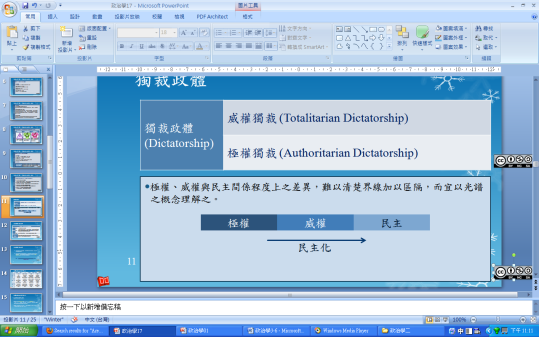 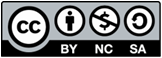 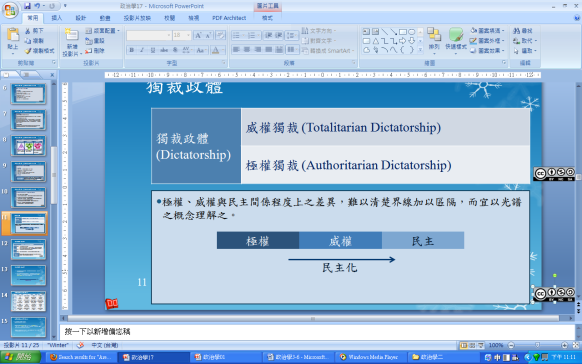 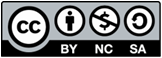 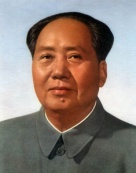 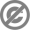 22
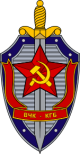 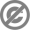 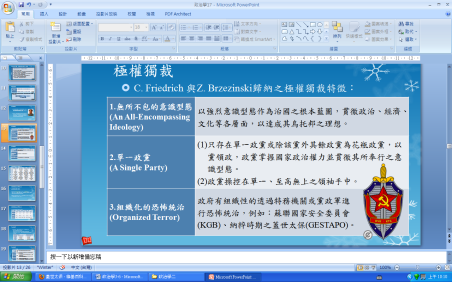 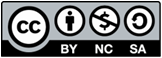 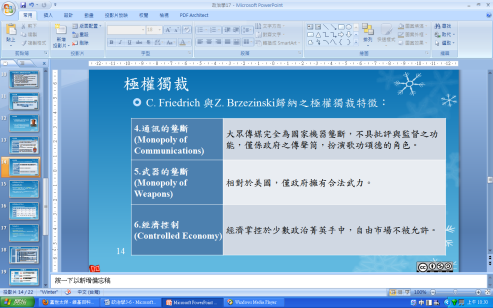 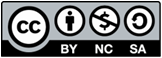 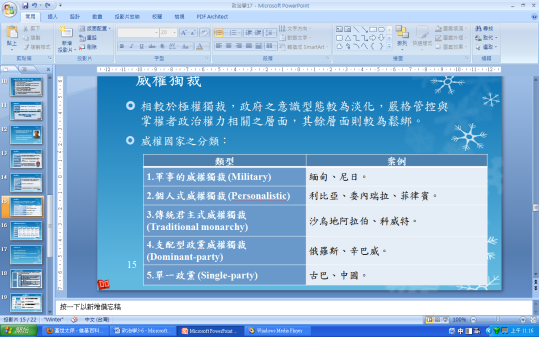 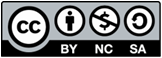 23
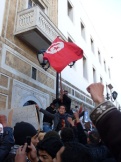 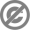 24